TOÁN 1
Tuần 28
Bài 61: Phép cộng dạng 25 + 4, 25 + 40 – Tiết 1
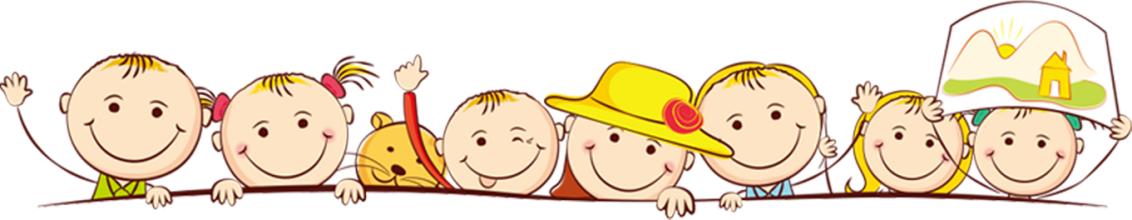 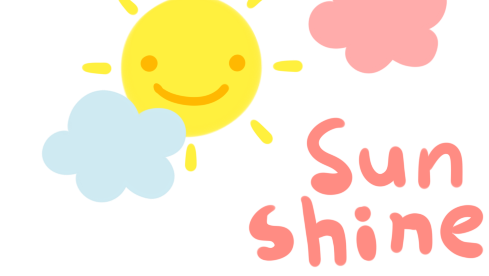 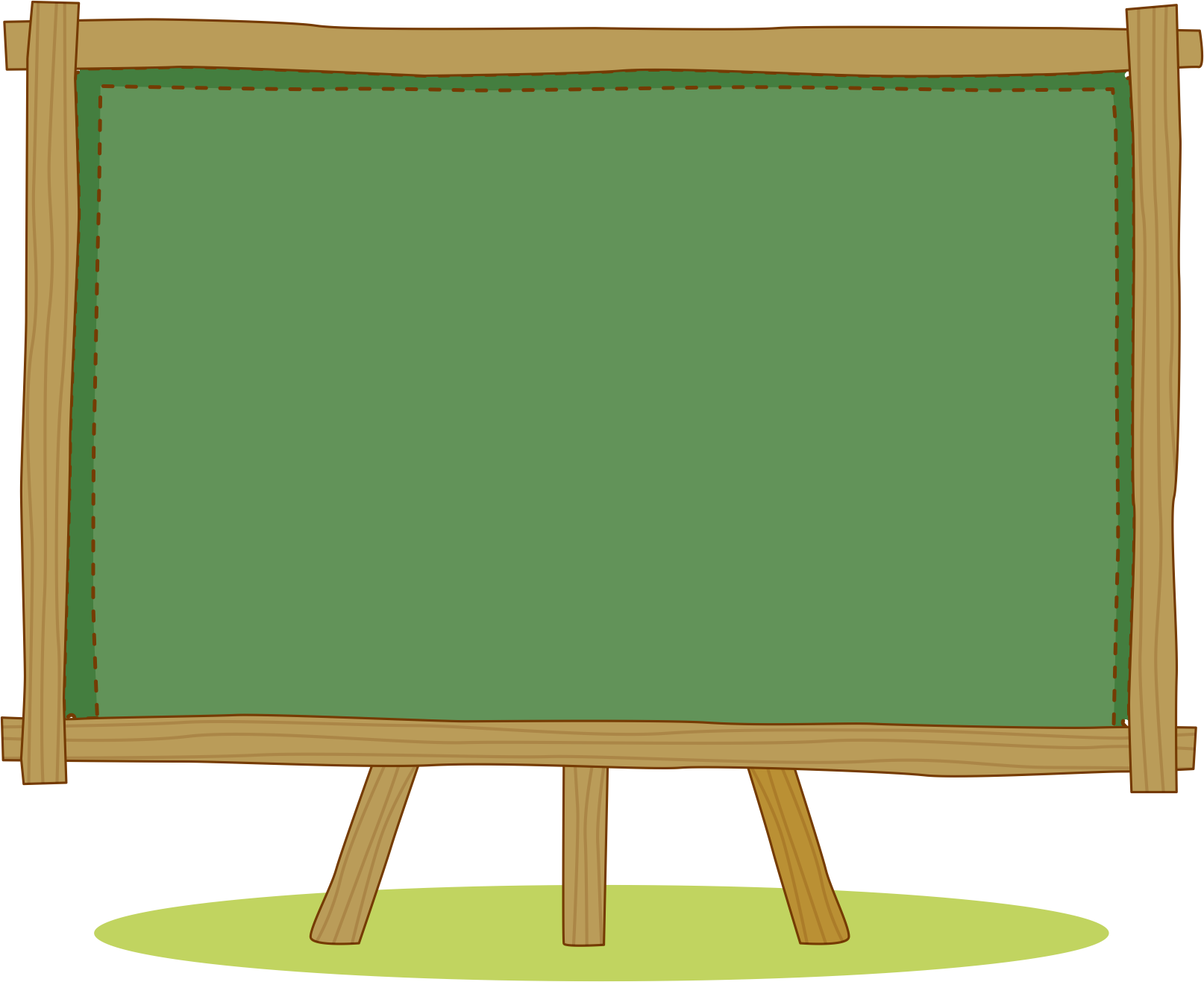 KHỞI ĐỘNG
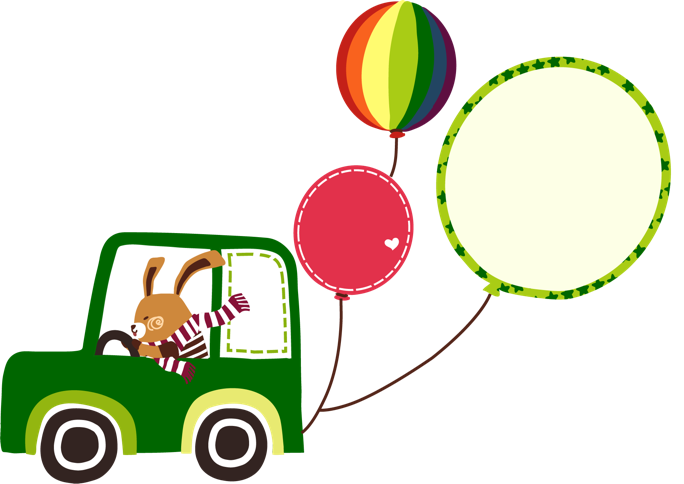 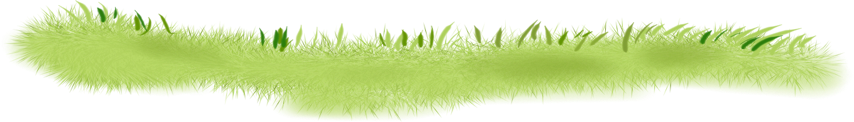 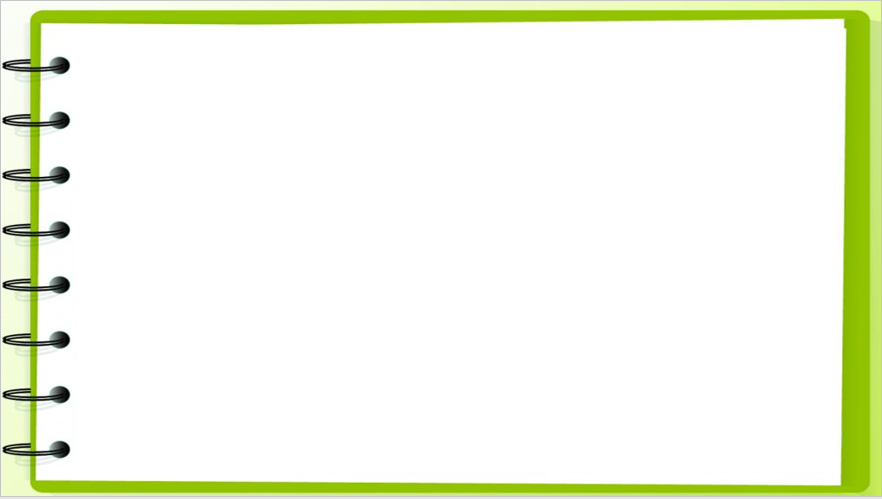 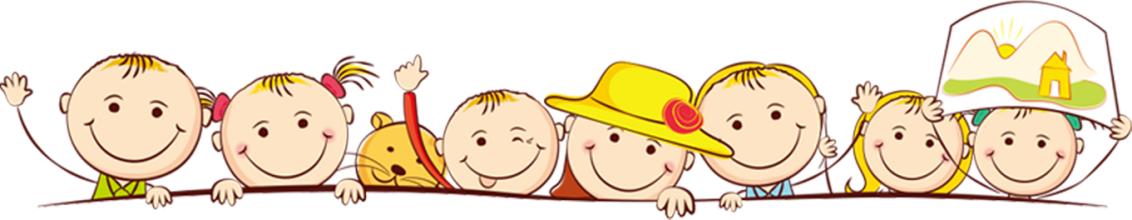 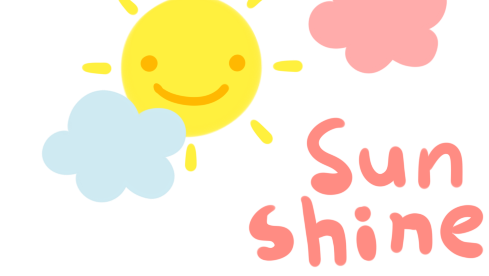 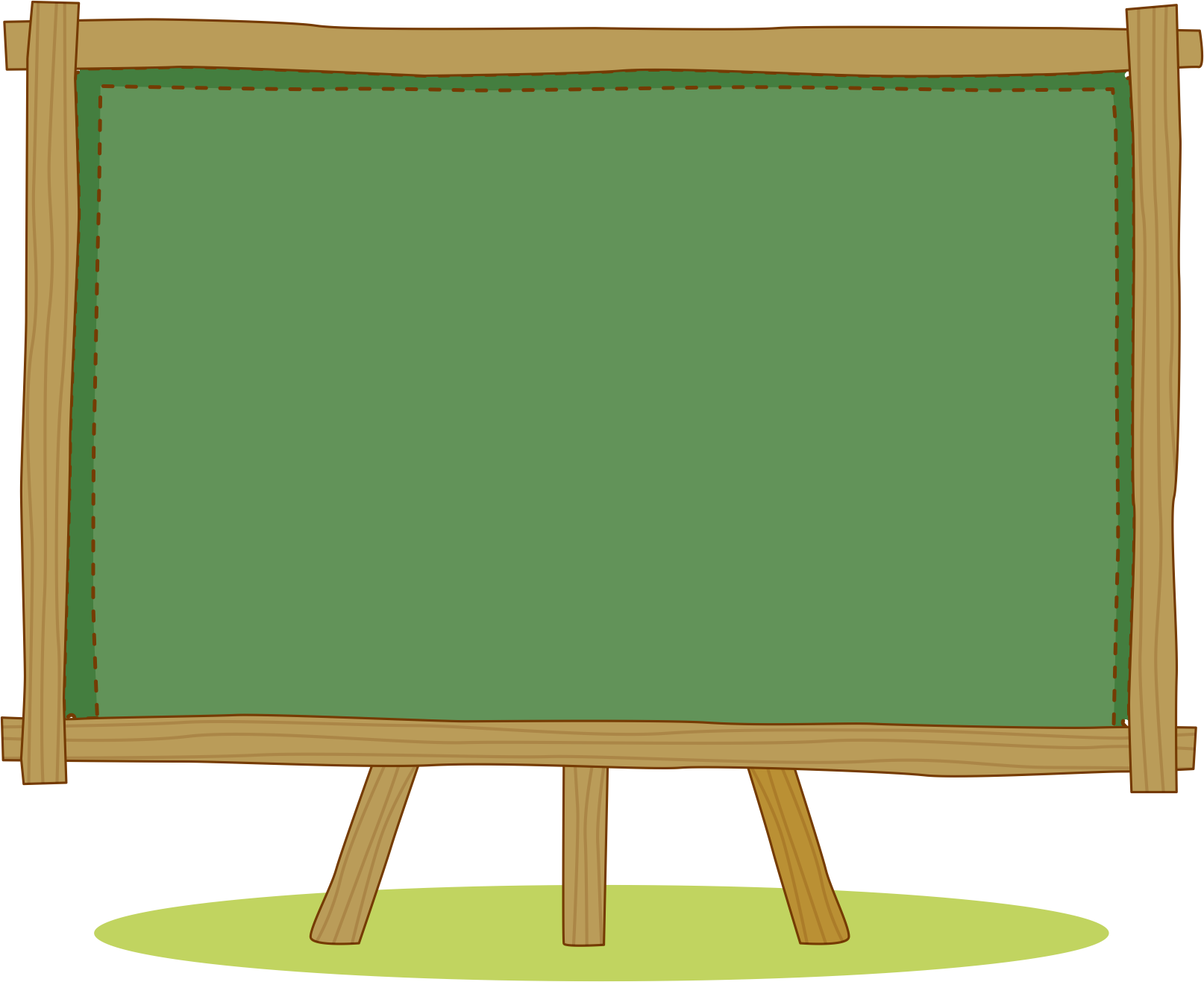 HÌNH THÀNH
 KIẾN THỨC
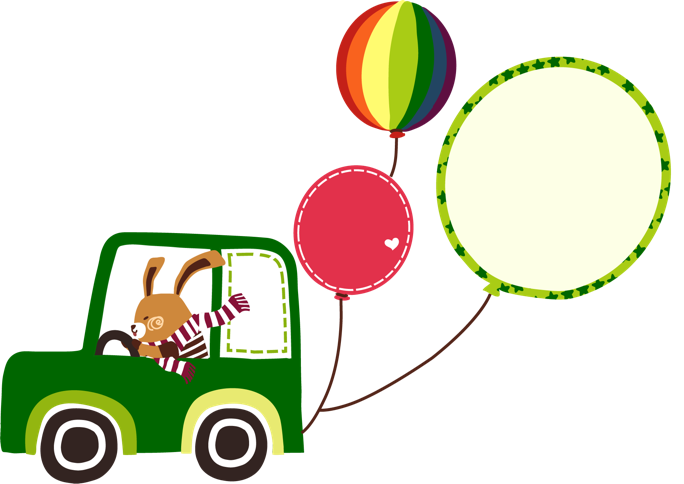 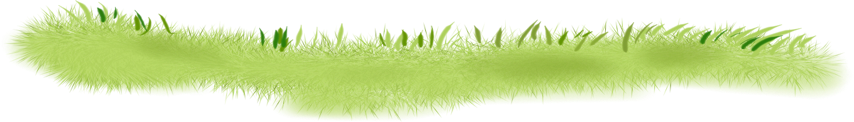 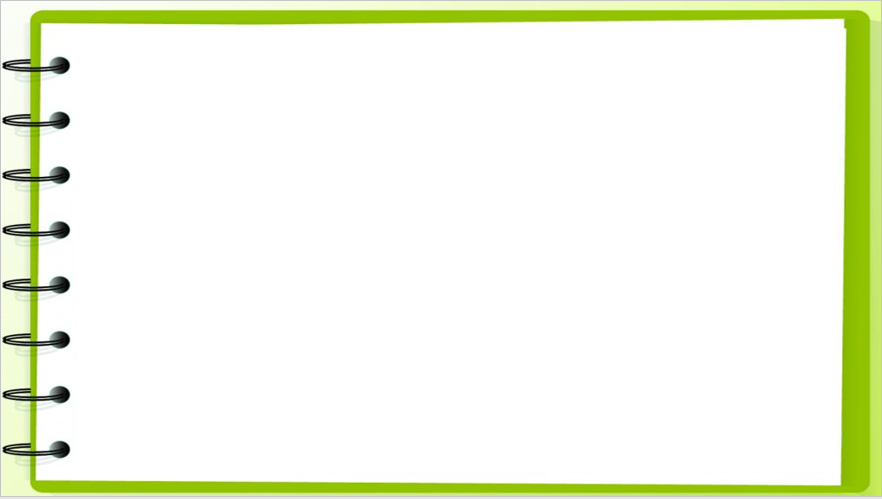 * 5 cộng 4 bằng 9, viết 9
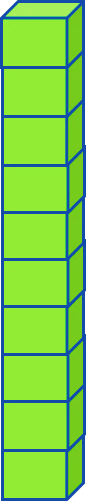 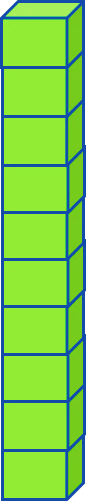 * Hạ 2, viết 2
5
2
2 5
+
+
4
4
Đơn vị
Chục
2
9
9
2
Vậy 25 + 4 = 29
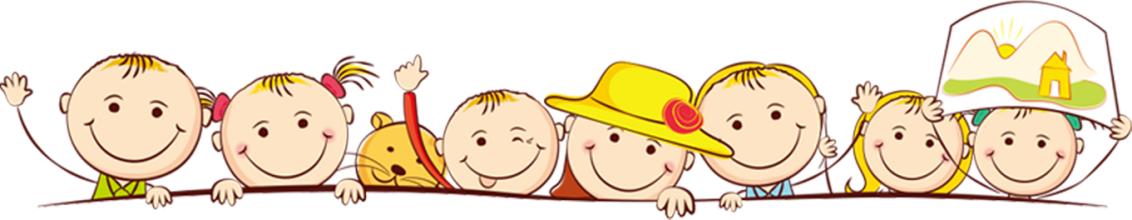 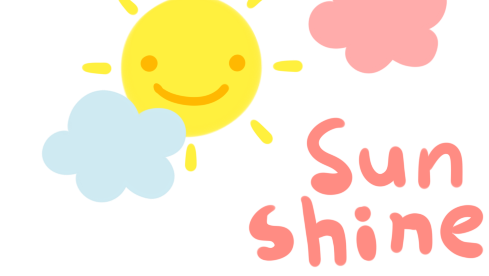 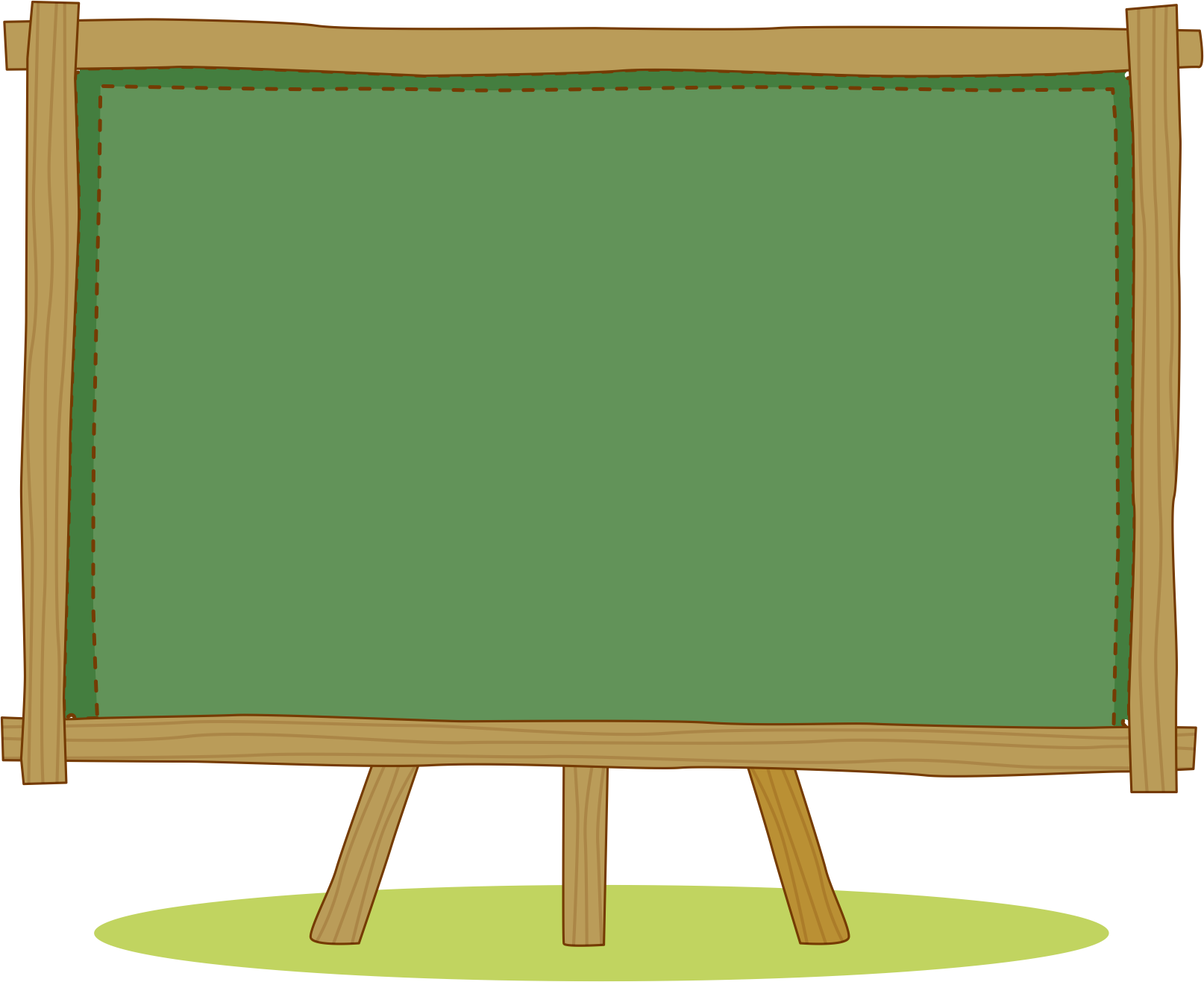 LUYỆN TẬP
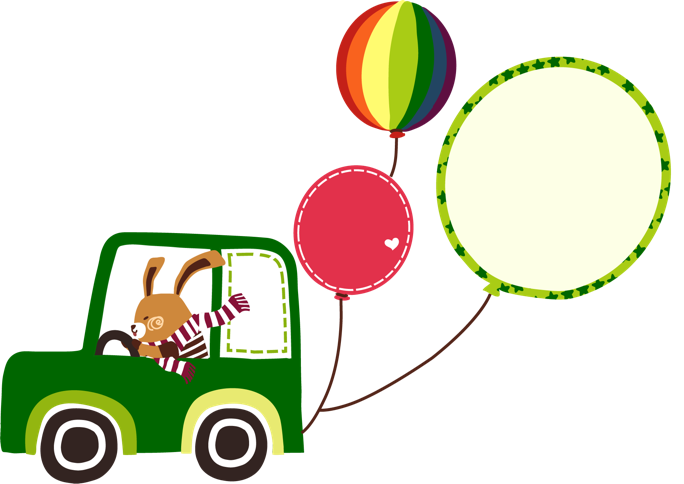 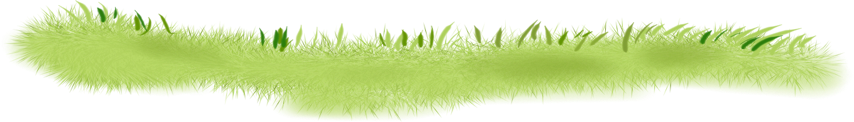 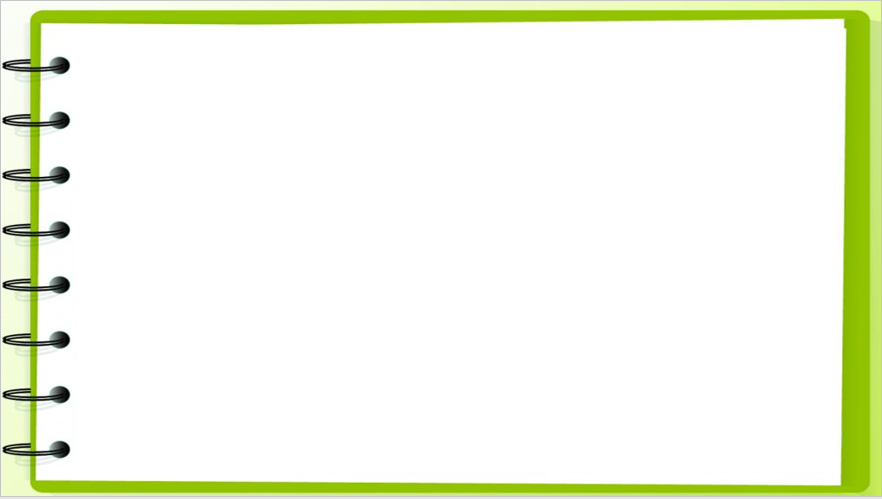 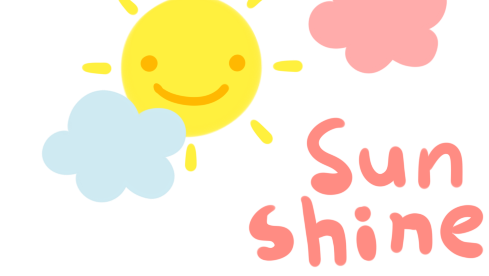 1
Tính :
22
36
41
64
+
+
+
+
5
3
5
4
46
27
39
68
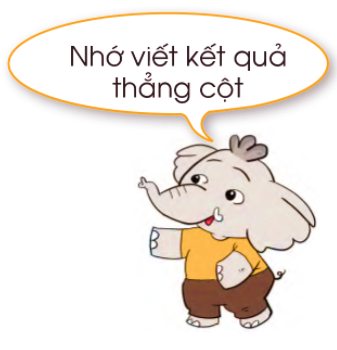 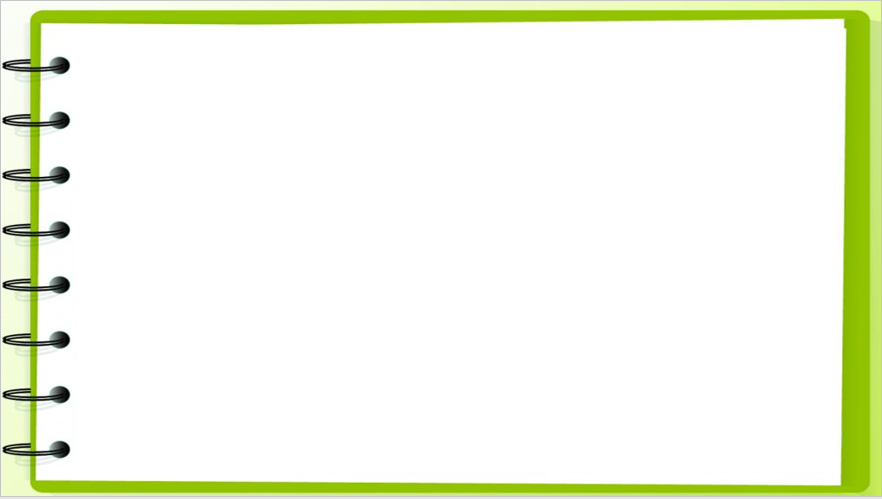 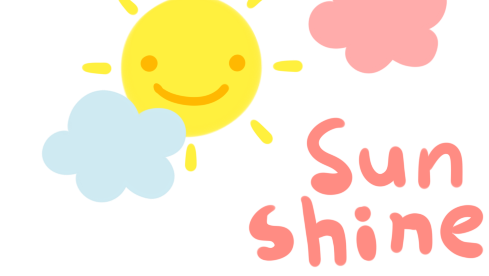 2
Đặt tính rồi tính :
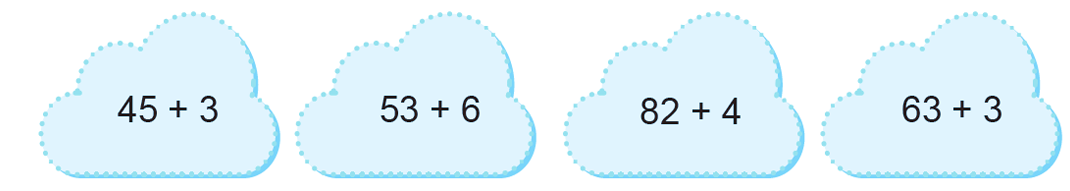 45
53
82
63
+
+
+
+
3
6
4
3
66
86
48
59
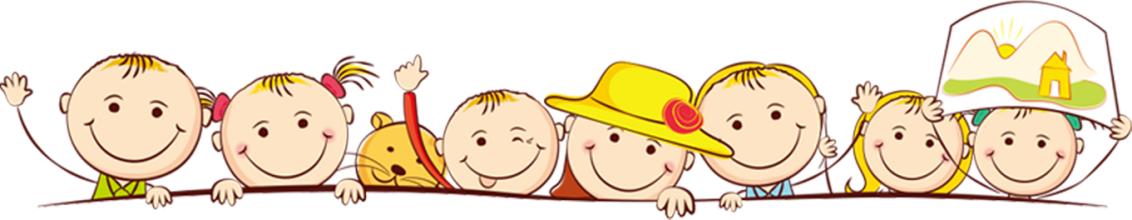 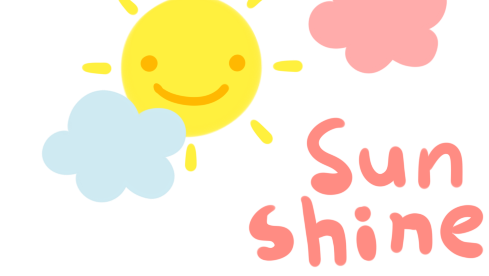 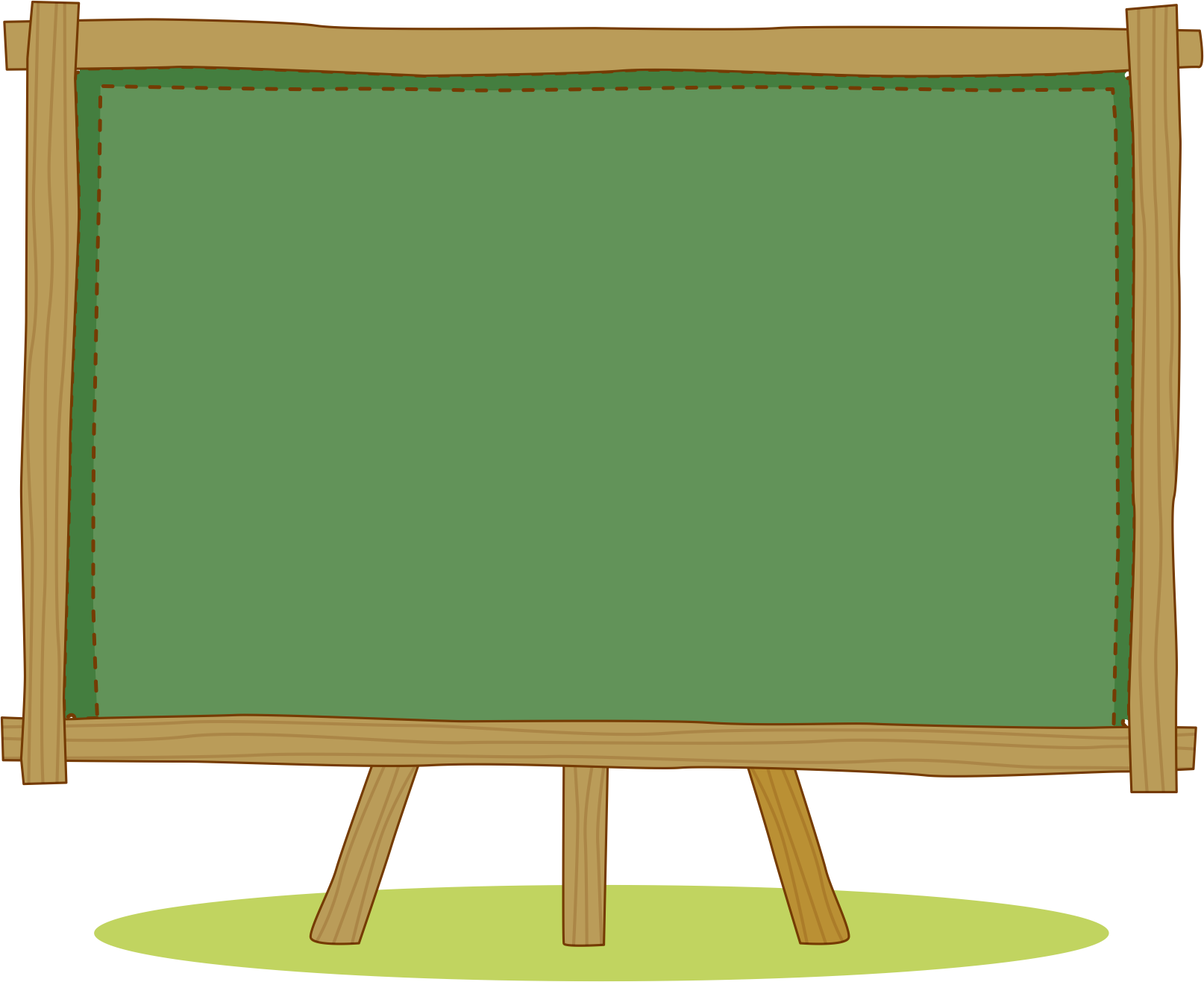 VẬN DỤNG
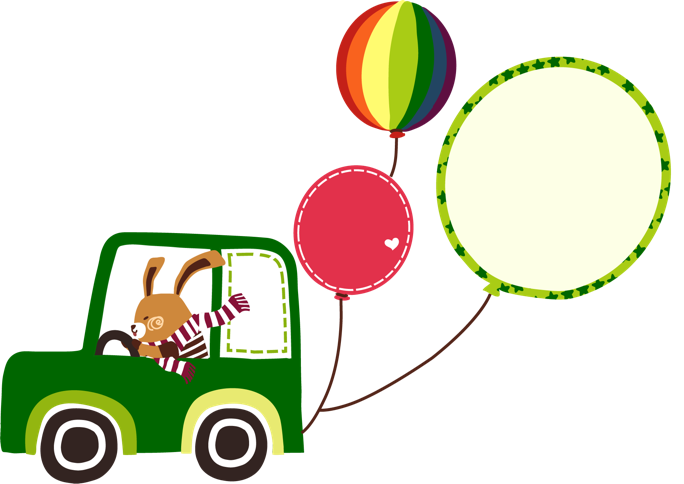 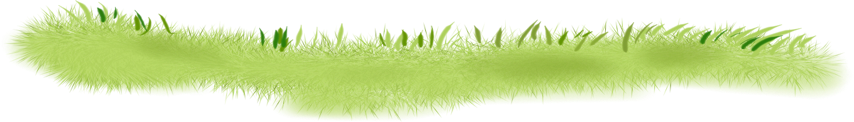 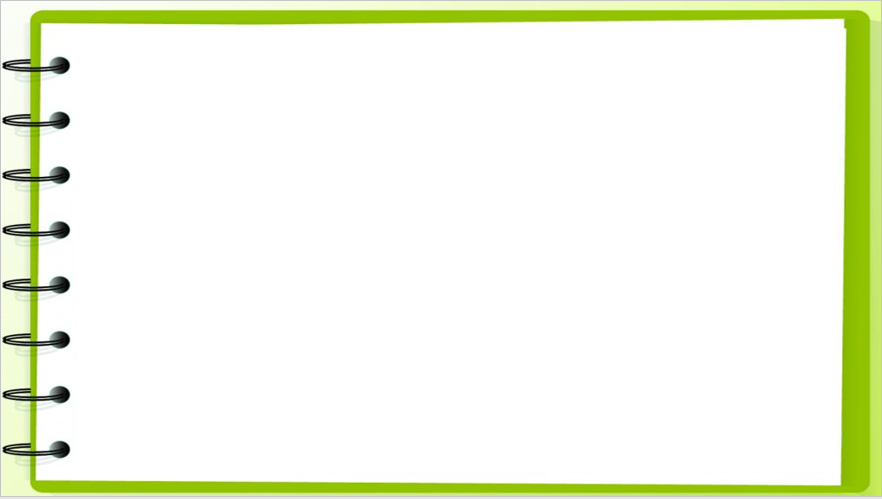 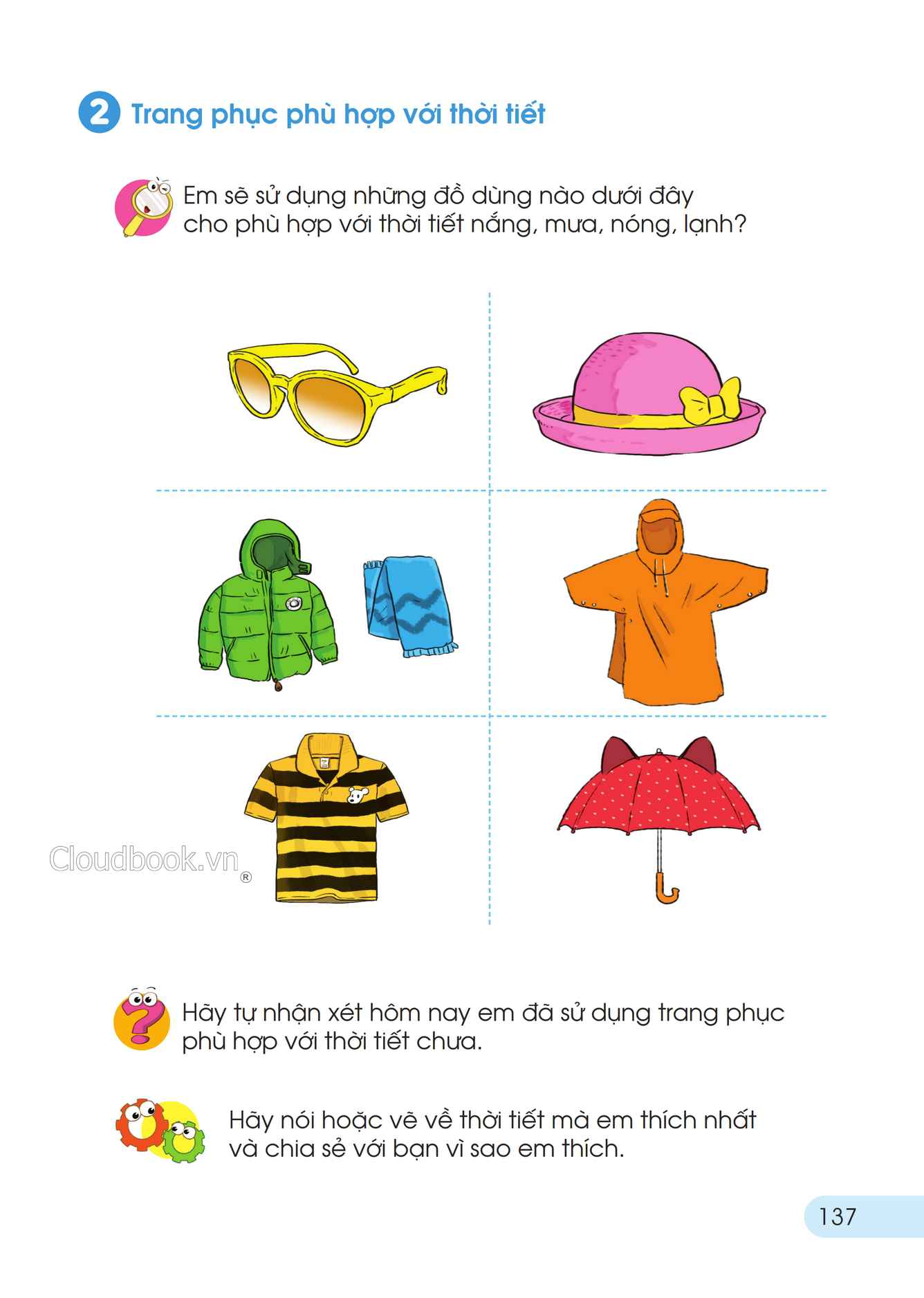 Kể các tình huống trong thực tế liên quan đến phép cộng 
dạng 25 + 4, đặt ra bài toán cho tình huống đó.
? ? ?
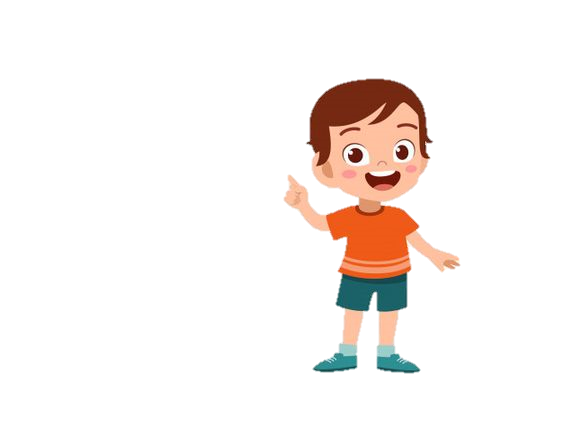 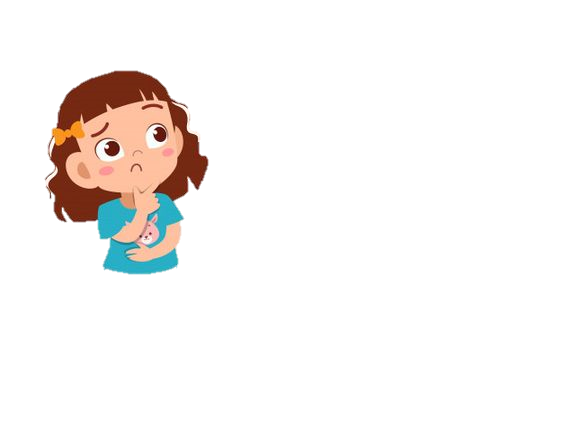 VƯỢT CHƯỚNG NGẠI VẬT!
- Trên màn hình có 5 chướng ngại vật. Khi người chơi nhấn chuột vào hình ảnh lái xe thì xe sẽ chạy lên vị trí dấu hỏi chấm trên đường, khi đó nhân vật xuất hiện, nhấn chuột vào nhân vật thì nội dung câu hỏi sẽ hiện ra.
    - Nếu trả lời đúng câu hỏi thì nhân vật sẽ biến mất, xe sẽ tiếp tục di chuyển về phía trước, nếu trả lời hết các câu hỏi sẽ thắng cuộc.
LUẬT CHƠI
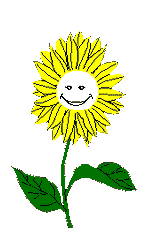 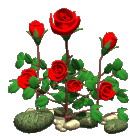 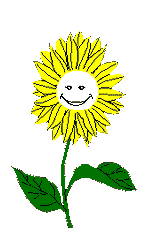 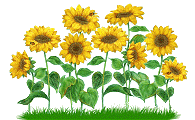 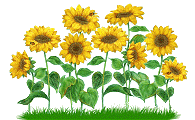 VƯỢT CHƯỚNG NGẠI VẬT
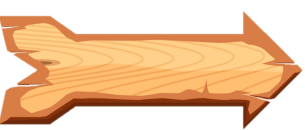 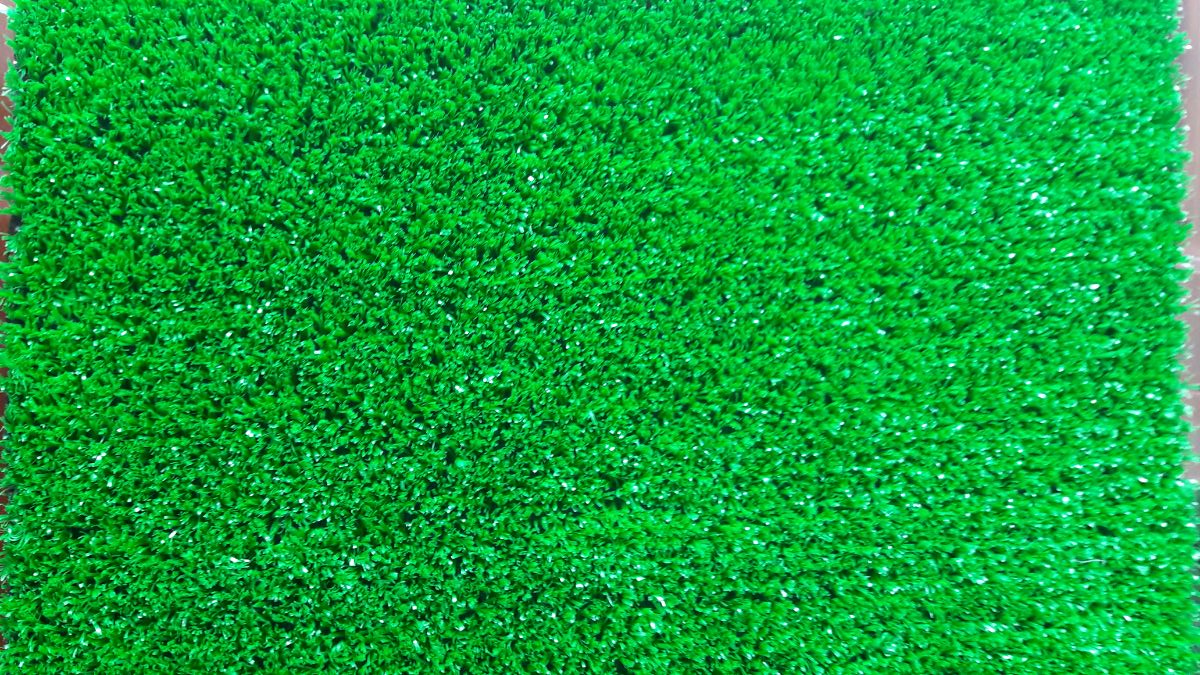 KẾT THÚC
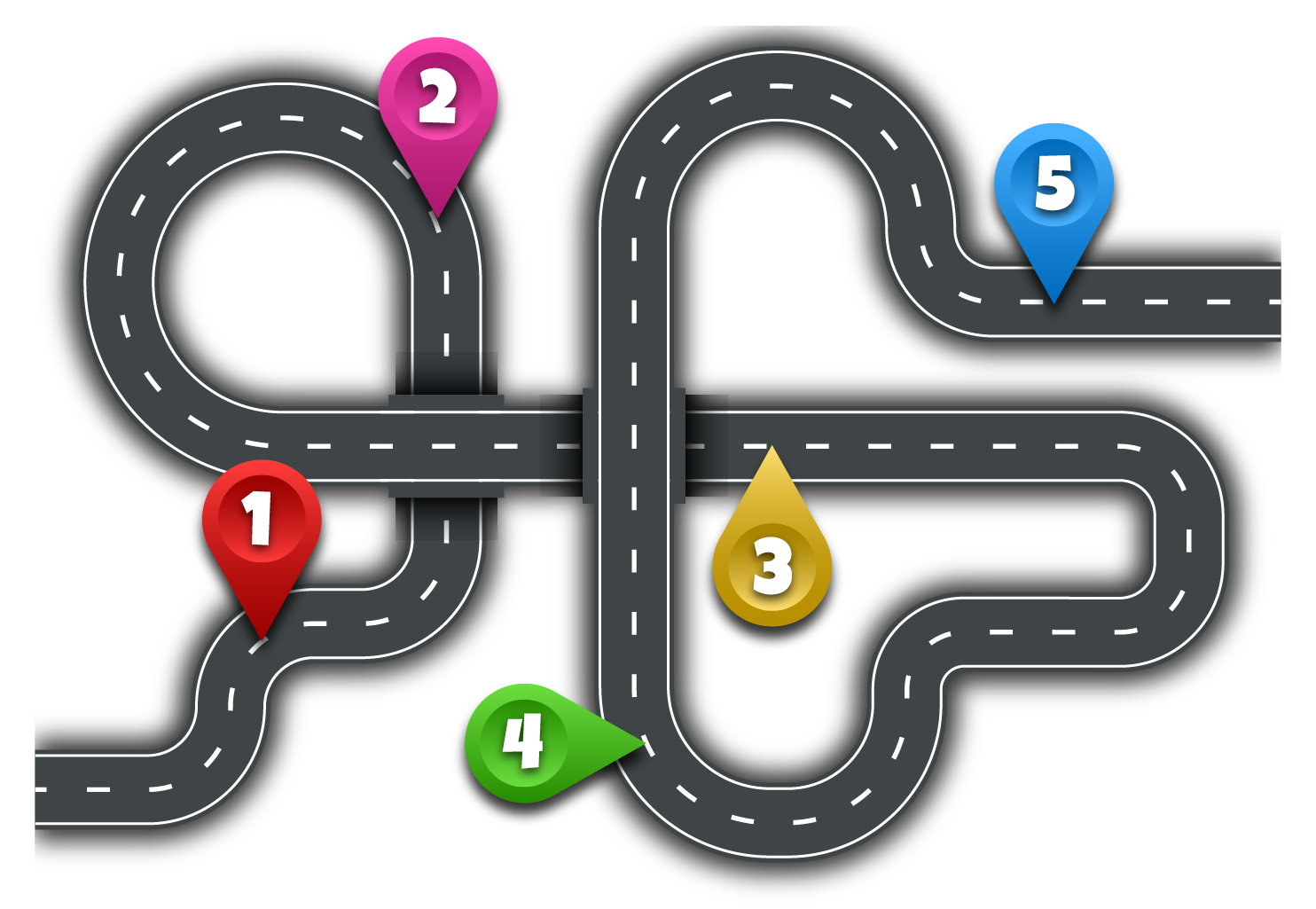 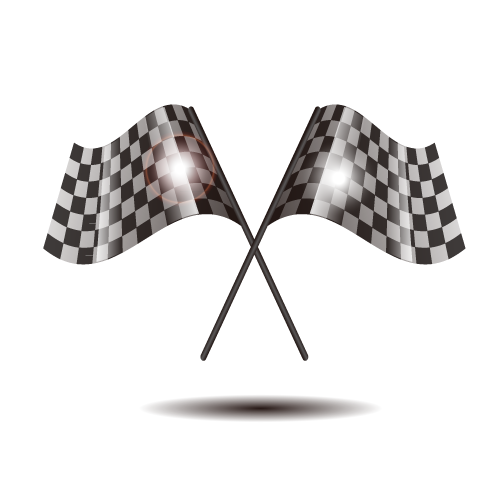 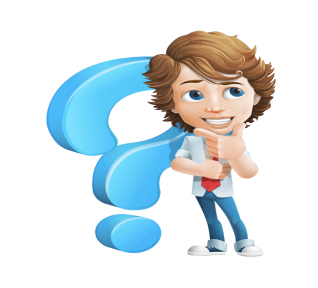 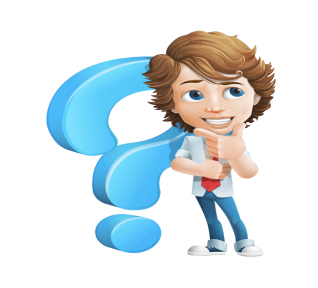 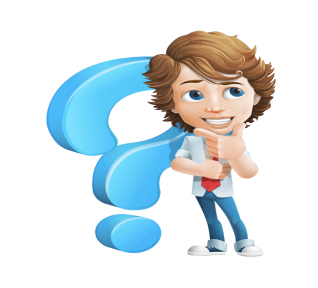 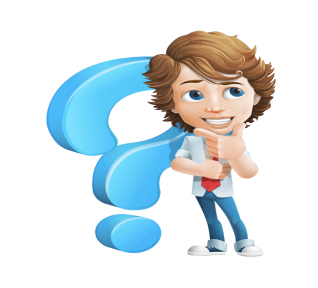 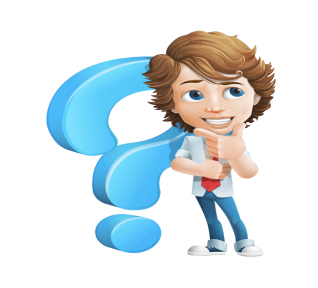 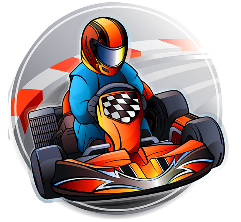 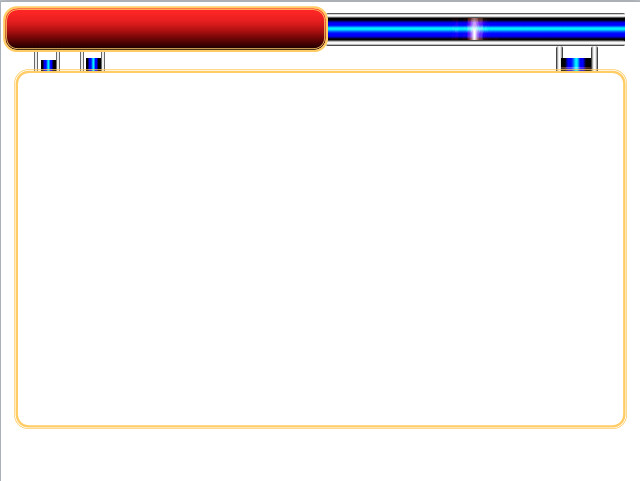 Câu hỏi 1
Câu 1: Nhập câu hỏi vào đây?
34 + 5 = ?
A. 48
B. 89
C. 39
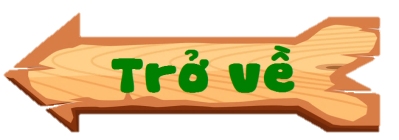 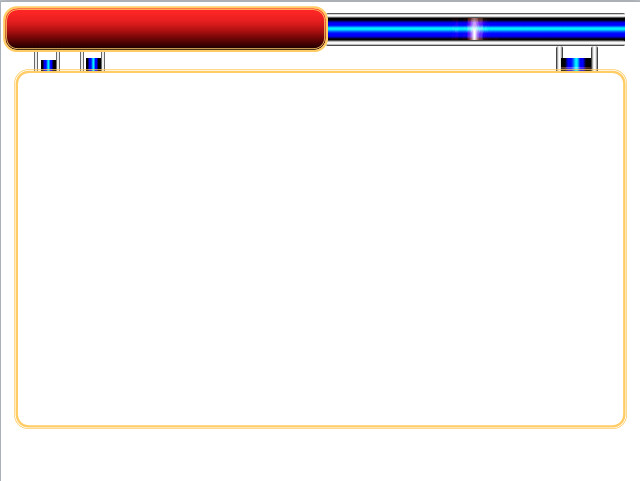 Câu hỏi 2
Câu 1: Nhập câu hỏi vào đây?
52 + 4 = ?
B. 56
A. 92
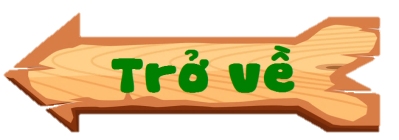 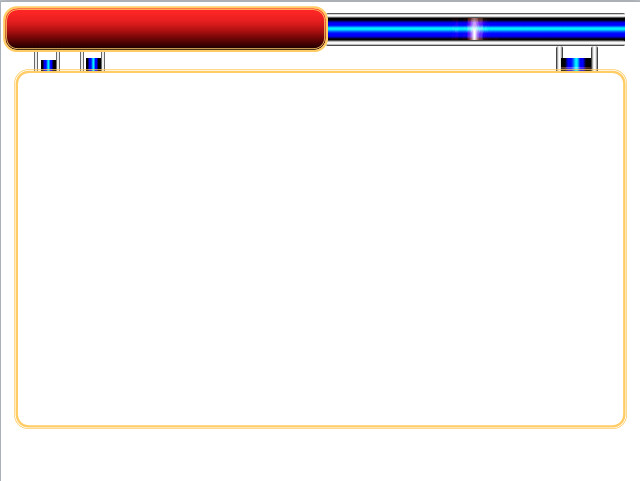 Câu hỏi 3
Câu 1: Nhập câu hỏi vào đây?
5 + 32 = ?
A. 37
B. 82
C. 87
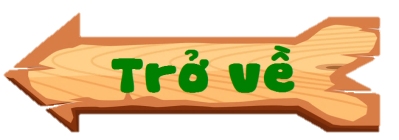 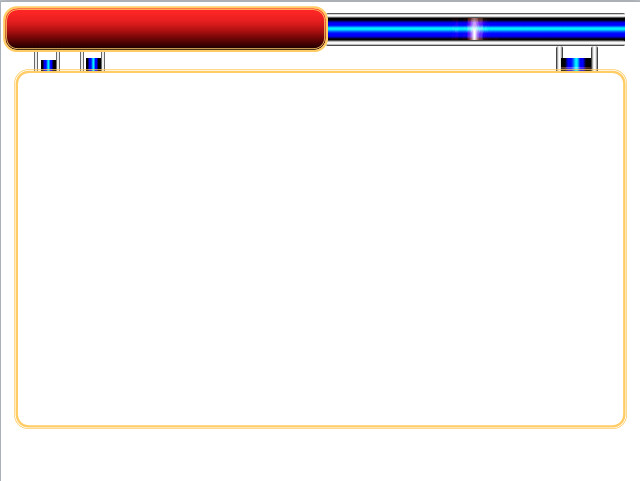 Câu hỏi 4
Câu 1: Nhập câu hỏi vào đây?
42 + 23 = ?
A. 74
B. 65
C. 56
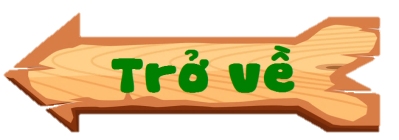 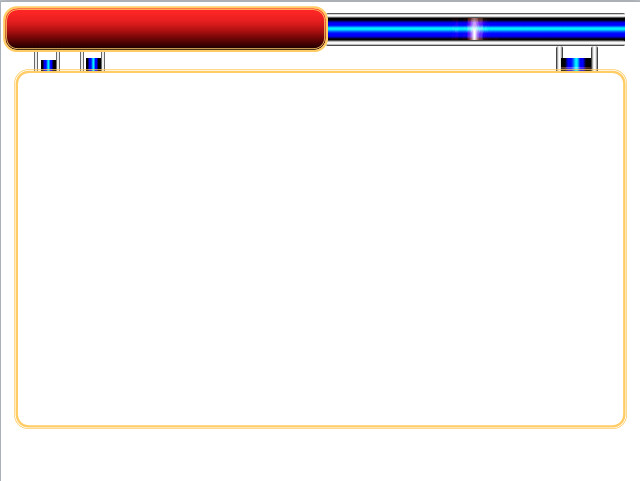 Câu hỏi 5
Câu 1: Nhập câu hỏi vào đây?
6 + 12 = ?
A. 72
B. 78
C. 68
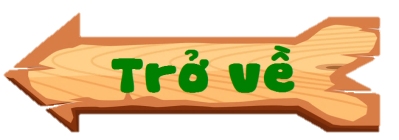 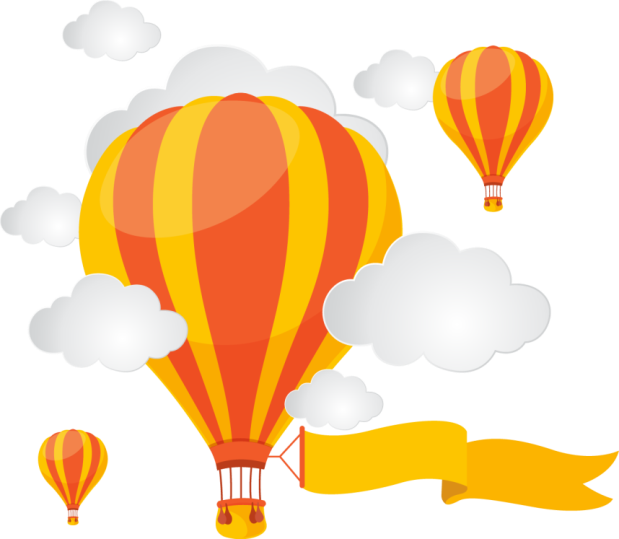 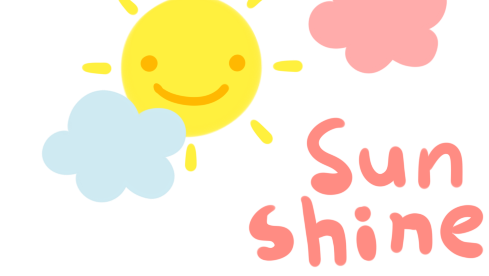 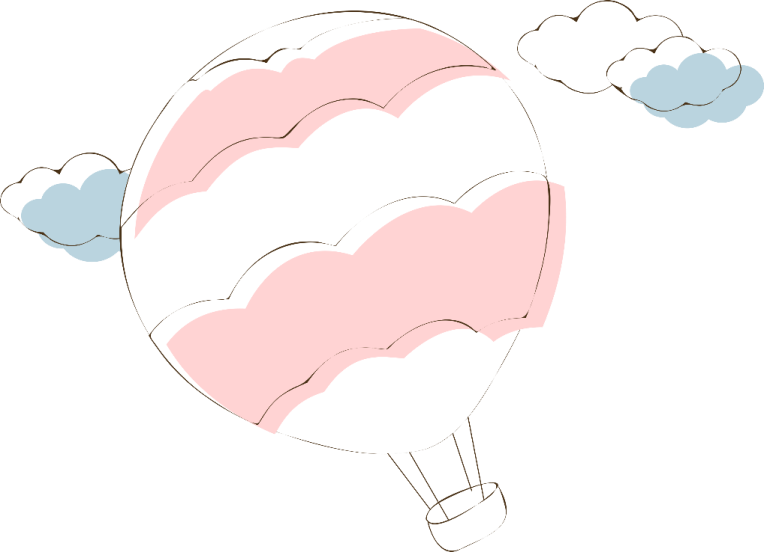 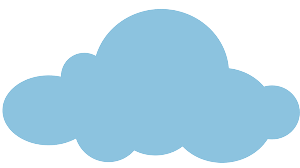 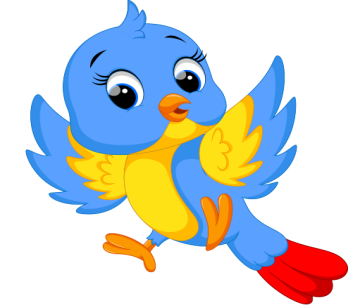 Tạm biệt và hẹn gặp lại!
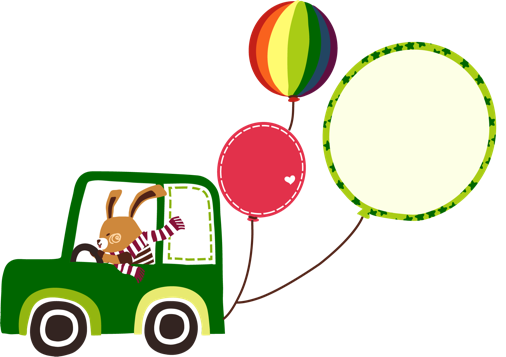 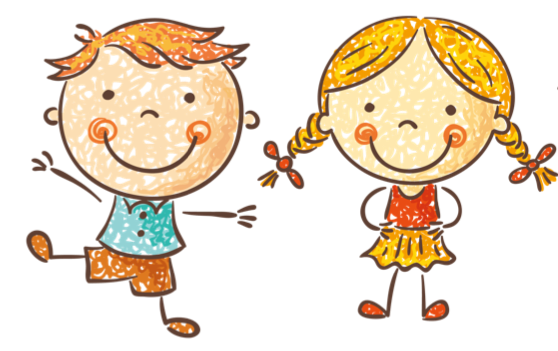 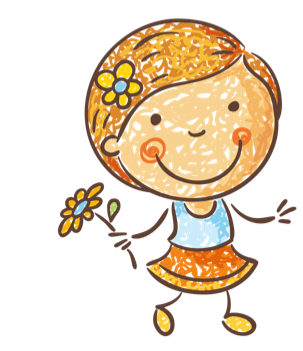 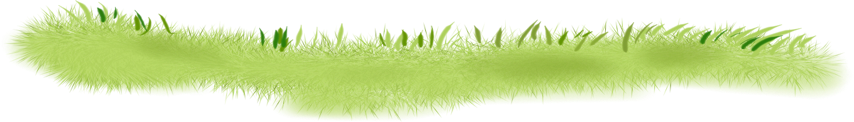